Dalībnieku reģistrācija 2023
PRESES KONFERENCE
RĪGA, LATVIJA
2023. GADA 14. FEBRUĀRĪ
Dalībnieku reģistrācija 2023
XXVII VISPĀRĒJIE LATVIEŠU DZIESMU UN XVII DEJU SVĒTKI
SVĒTKU REĢISTRĀCIJAS SISTĒMA
Pirmo reizi elektroniska reģistrācija Svētkiem notika 2018. gadā. 

Pozitīva lietotāju pieredze;
Nepieciešama, lai sasniegtu vairākus mērķus veiksmīgai Svētku rīkošanai;
Veidota kā ātrs un ērts reģistrācijas līdzeklis;
Sistēma paredzēta lietošanai arī nākamajos Svētkos;
Izstrādātāji - ZZ Dats.
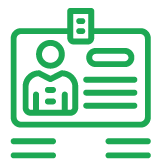 Pielietojums
XXVII VISPĀRĒJIE LATVIEŠU DZIESMU UN XVII DEJU SVĒTKI
PIELIETOJUMS
Svētku dalībnieku datu reģistrācija, apstiprināšana un identifikācijas karšu datu izveidošana;
Notikumu un ar tiem saistīto dalībnieku loģistikas plānošana, vadība un informēšana;
Piekļuves kontrole pasākumu norises vietās;
Ēdināšanas pakalpojumu pieejamības nodrošināšana norises vietās;
 Statistika.
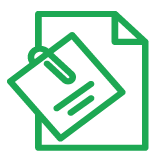 Koordinatori un kolektīvu vadītāji
XXVII VISPĀRĒJIE LATVIEŠU DZIESMU UN XVII DEJU SVĒTKI
REĢISTRĀCIJA  - 
3 PAKĀPJU PROCESS
1. un 2. Pašvaldību koordinatori un kolektīvu vadītāji 
sistēmā https://sistema.dziesmusvetki.lv/ autorizējoties lietotnē ar VPM Latvija.lv
3.Svētku dalībnieki 
AppleStore vai GooglePlay veikalos, lejuplādējot mobilo lietotni Dziesmusvētki
Pašvaldības koordinatori jau uzsākuši reģistrēt pamatinformāciju par kolektīviem un to administratoriem (kolektīvu vadītājiem).
Pēc visu kolektīvu ievadīšanas, darbu uzsāks kolektīvu vadītāji, lai papildinātu informāciju un reģistrētu visus sava kolektīva dalībniekus, aizpildot obligāti nepieciešamos datus.
Dalībniekiem
XXVII VISPĀRĒJIE LATVIEŠU DZIESMU UN XVII DEJU SVĒTKI
DALĪBNIEKU REĢISTRĀCIJA
Martā  Svētku dalībnieki varēs reģistrēties mobilajā lietotnē ar savos e-pastos saņemto aktivācijas kodu. 
Dalībnieku pienākums būs:
Apstiprināt personas datu apstrādes, Svētku dalībnieku, Svētku kārtības un Lietotnes noteikumus;
pārbaudīt un papildināt datus par sevi;
pievienot savu fotogrāfiju;
atzīmēt "Pamatkolektīvu", ja piedalās kā dalībnieks vairākos kolektīvos;
izvēlēties piedāvāto ēdināšanas veidu.
Nepilngadīgos dalībniekus lietotnē reģistrēs to aizbildņi.
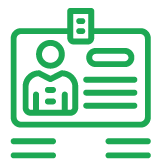 Laika grafiks
XXVII VISPĀRĒJIE LATVIEŠU DZIESMU UN XVII DEJU SVĒTKI
REĢISTRĀCIJAS LAIKS
Koordinatori – 06.02. līdz 17.02. 
Kolektīvu vadītāji – 20.02. līdz 05.03. 
Dalībnieki – 06.03. līdz 19.03.
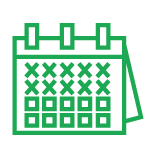 Svarīgi zināt
XXVII VISPĀRĒJIE LATVIEŠU DZIESMU UN XVII DEJU SVĒTKI
KO DARĪT, 
JA NAV VIEDIERĪCES?
Svētku dalībniekiem, kuriem nebūs pieejams viedtālrunis vai planšete un nevarēs lietot mobilo lietotni, jāvēršas pie sava kolektīva vadītāja. 
Vadītājam būs nodrošinātas iespējas ievadīt arī pilnu informāciju par dalībnieku un pievienot fotogrāfijas.
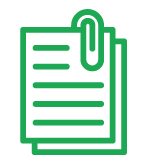 Diaspora
XXVII VISPĀRĒJIE LATVIEŠU DZIESMU UN XVII DEJU SVĒTKI
REĢISTRĀCIJA DIASPORAS DALĪBNIEKIEM
Diasporas kolektīvu vadītājiem būs pieejama google.com konta autentifikācija ar Gmail e-pastu.
 
Savukārt Diasporas/Ārvalstu dalībnieki elektronisko reģistrāciju veiks tādā pašā veidā, kā jebkurš cits dalībnieks – izmantojot Svētku mobilo lietotni.
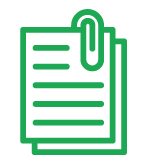 Svētku dalībnieka ID karte
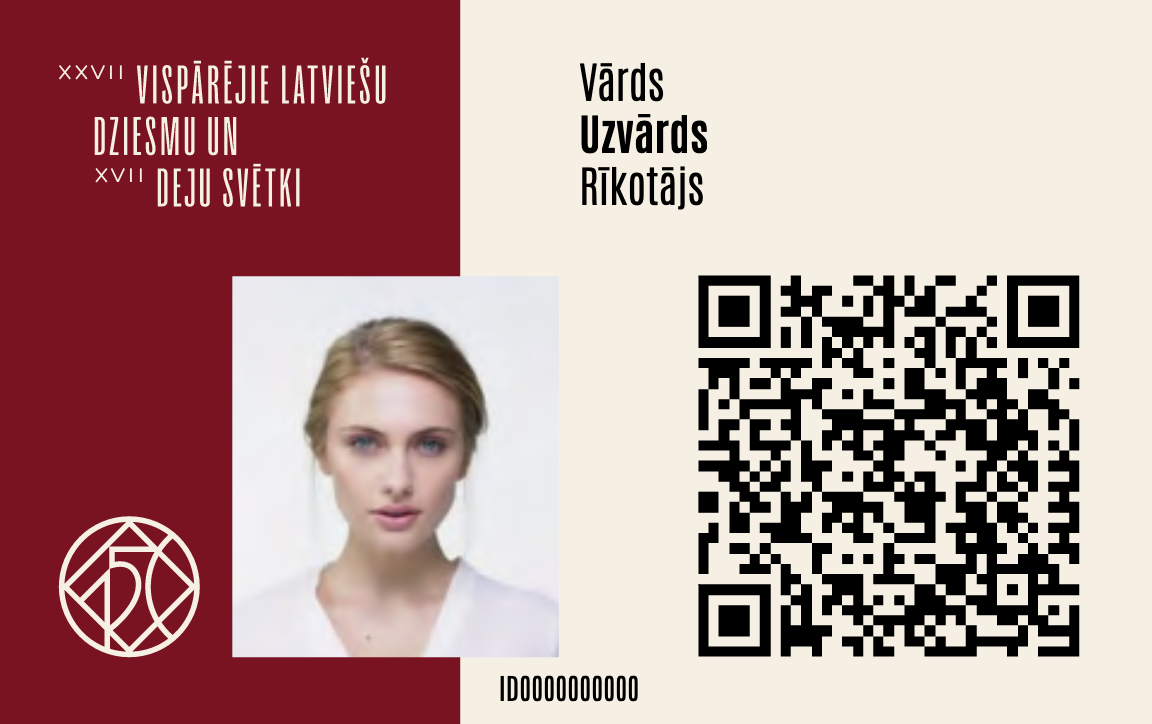 Pielietojums

Identifikācija;
Iekļūšana pasākumu teritorijā;
Ēdināšanas pakalpojumu saņemšana norises vietās.
Apdrošināšanas pakalpojuma saņemšana.
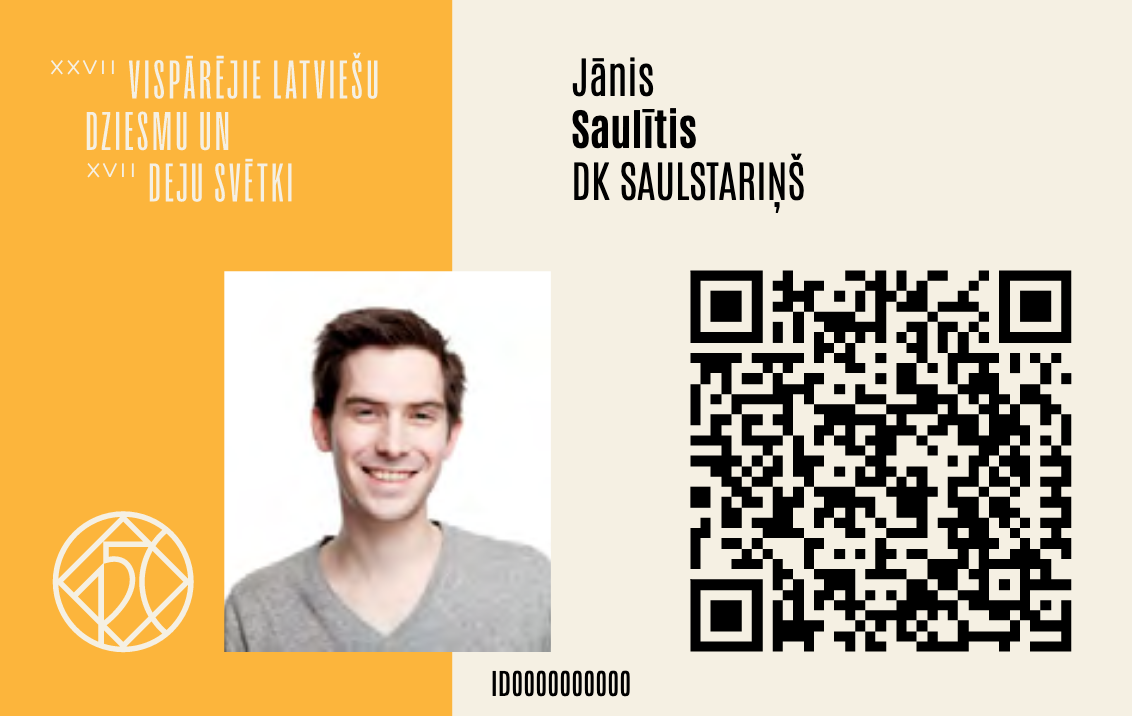 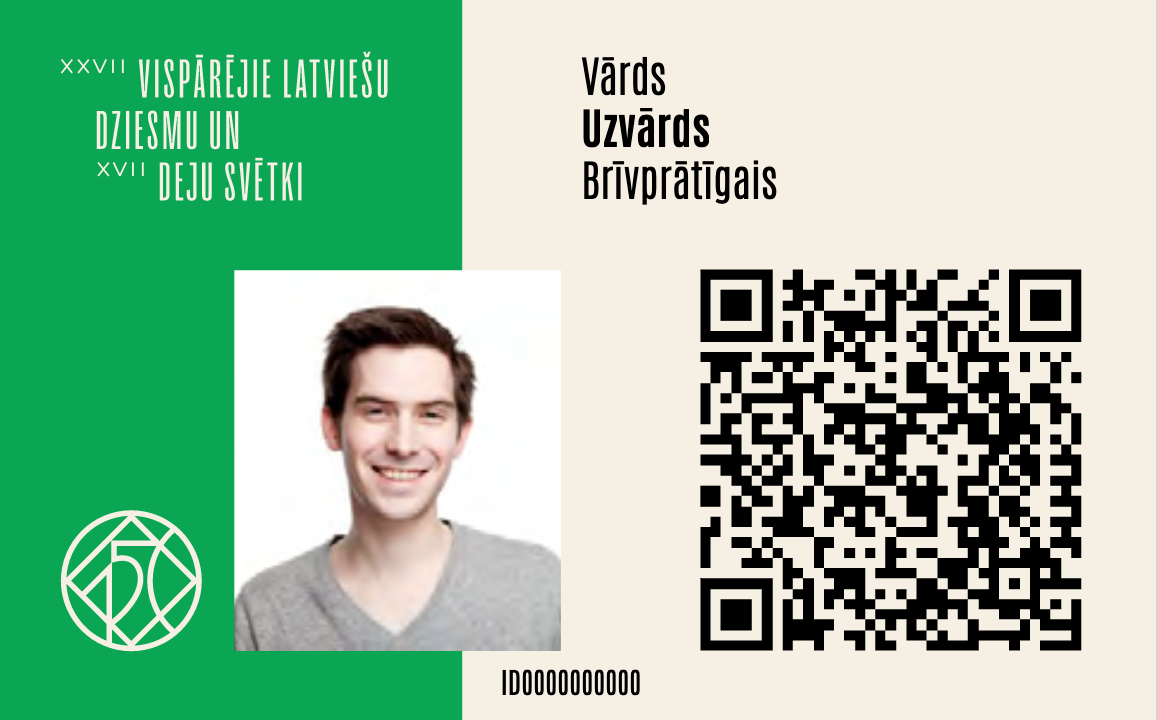 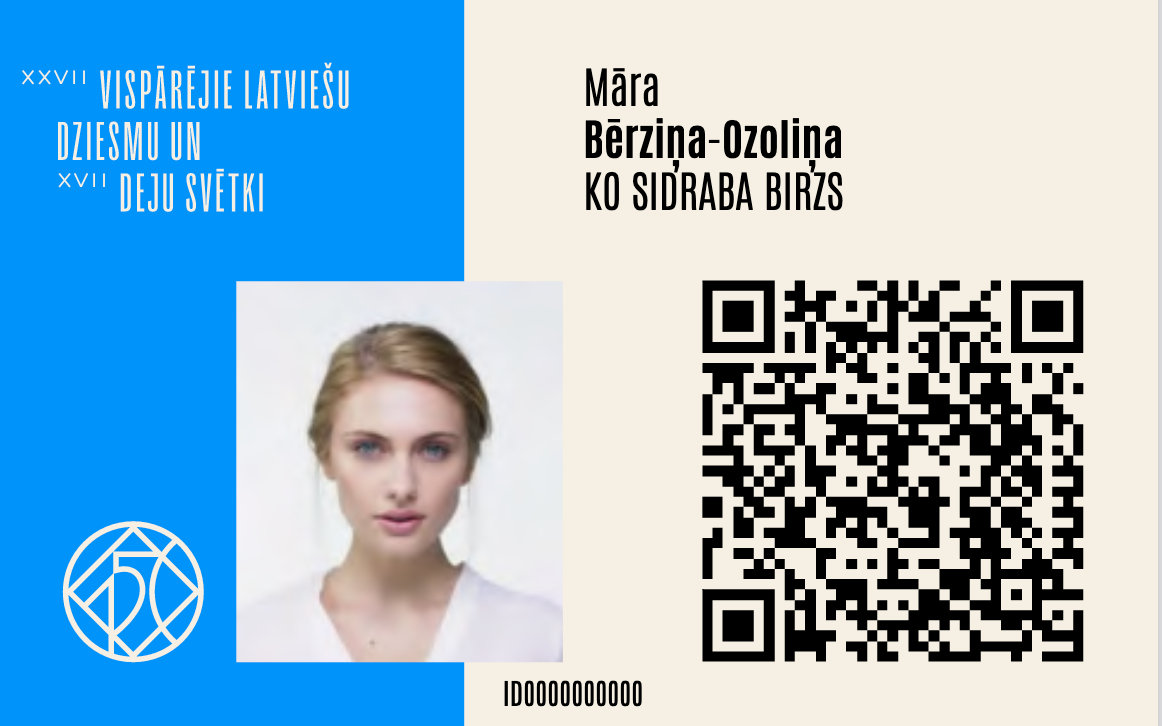 Info
XXVII VISPĀRĒJIE LATVIEŠU DZIESMU UN XVII DEJU SVĒTKI
INFORMĀCIJA UN UZZIŅAS PAR REĢISTRĀCIJU
Informācija par reģistrāciju atrodama dziesmusvetki.lv sadaļā DALĪBNIEKIEM;
Pieejamas videopamācības un reģistrācijas ceļveži;
Dalībnieku reģistrācijas laikā darbosies arī LMT infotālrunis;
Darbosies atbalsta e-pasts: registracija@dziesmusvetki.lv
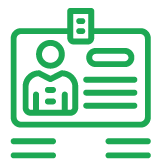 UZ TIKŠANOSSVĒTKOS!KOPĀ BŪT.KOPĀ JUST#DZSV2023